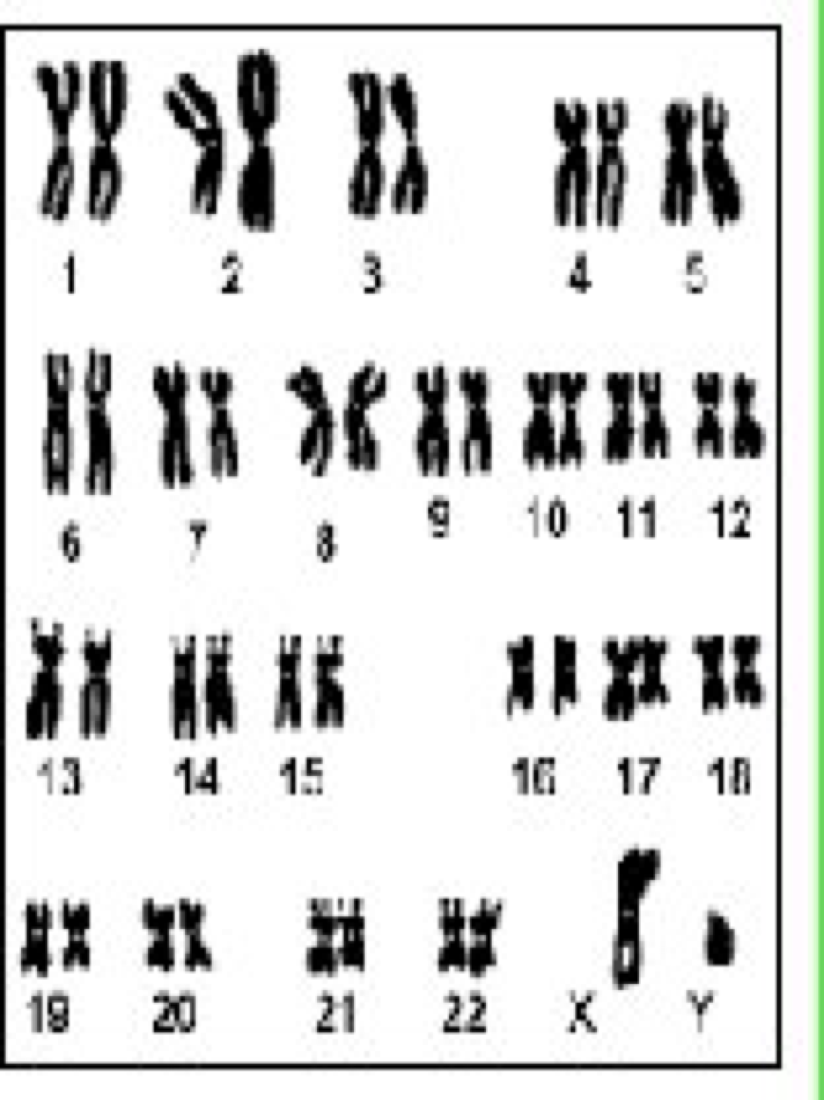 DNA
Contains all of our genetic info & as a result, controls activities of our cell
Is located in chromosomes within the nucleus of each cell
Almost all body cells contain the full amount of DNA (46 chromosomes) except:
Red blood cells (no nucleus at maturity)
Sex cells (gametes only have ½ the amt.)
The DNA molecule is the only molecule capable of replicating itself
Each organism has its own molecule of DNA
Most of the time, DNA is in the form of a long string called chromatin.
During cell division, chromatin bunches up to form chromosomes.
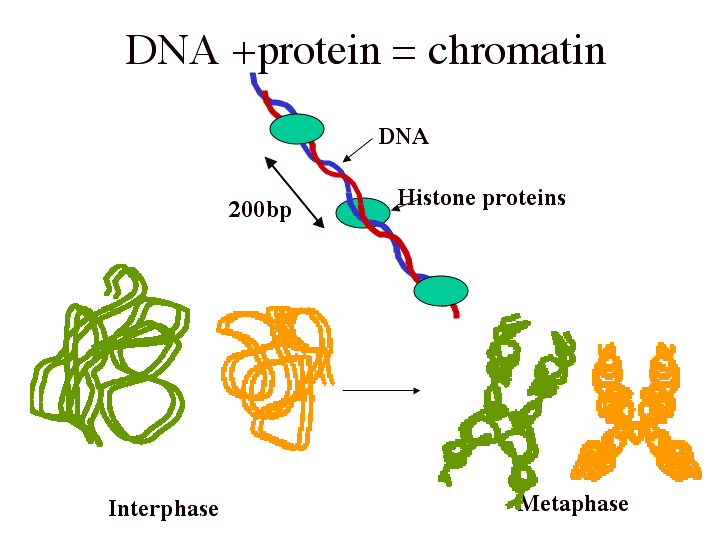 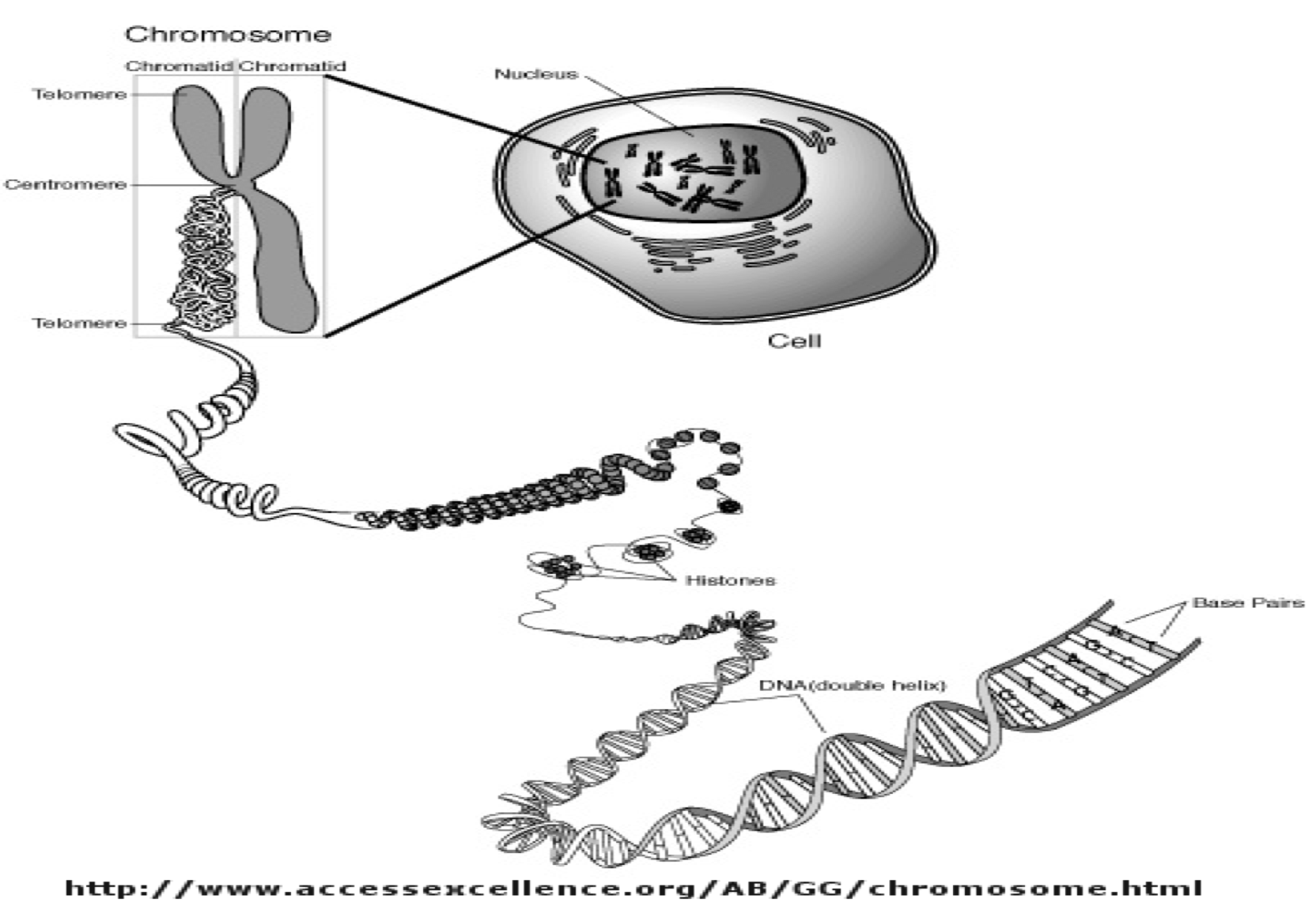 A section of a chromosome, which codes for a certain protein, is a gene.
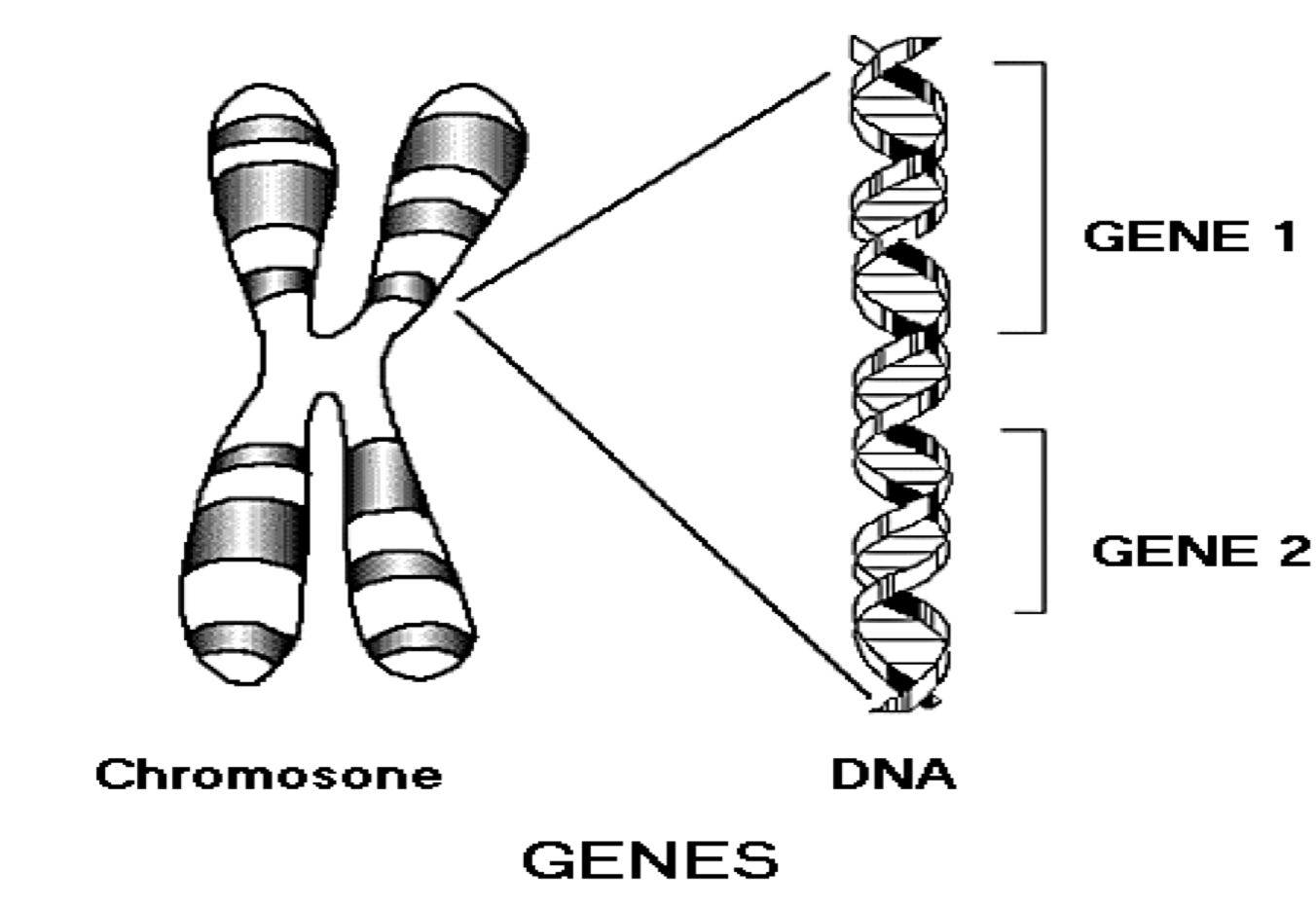 DNA Structure
Composed of nucleotides
Nucleotides have 3 parts:
5 carbon sugar = deoxyribose
Phosphate group
One of 4 nitrogenous bases
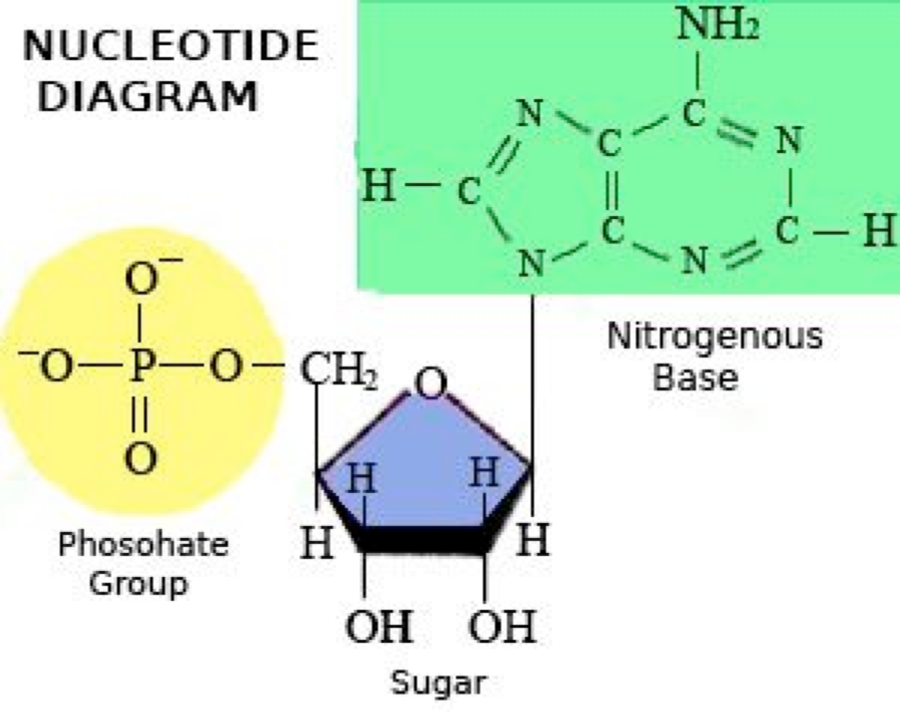 There are 2 different types of bases:
Purines
Adenine (A) & guanine (G)
2 fused rings
2.   Pyrimidines 
Thymine (T) & cytosine (C)
One ring

Adenine bonds with thymine
Guanine bonds with cytosine
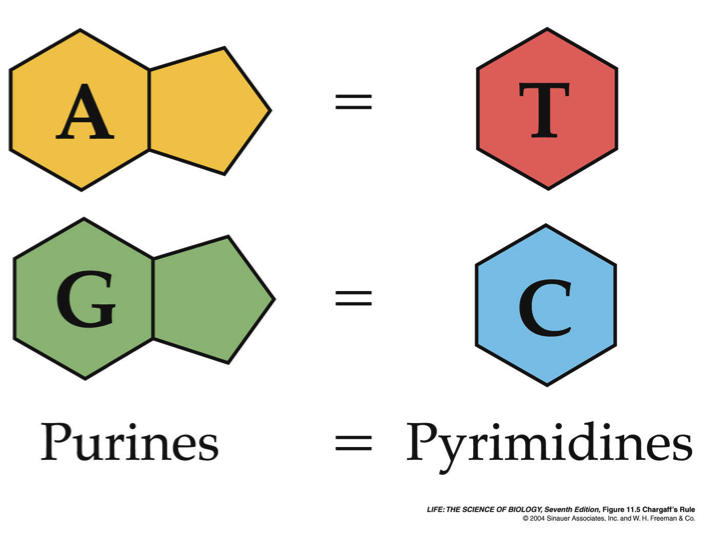 Complementary base pairing
The human genome is about 3,000,000,000 DNA base pairs long!
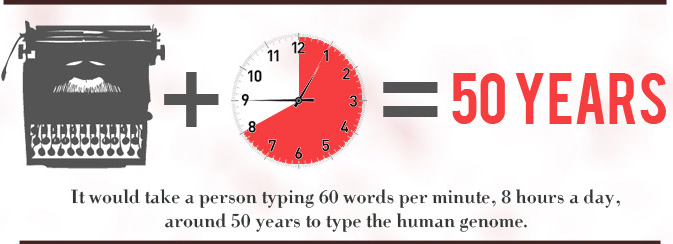 DNA looks like a “twisted ladder” = double helix
Alternating sugar & phosphates make up the backbone (“rails” of the ladder)
Bases make up the “rungs” & are held together by weak hydrogen bonds
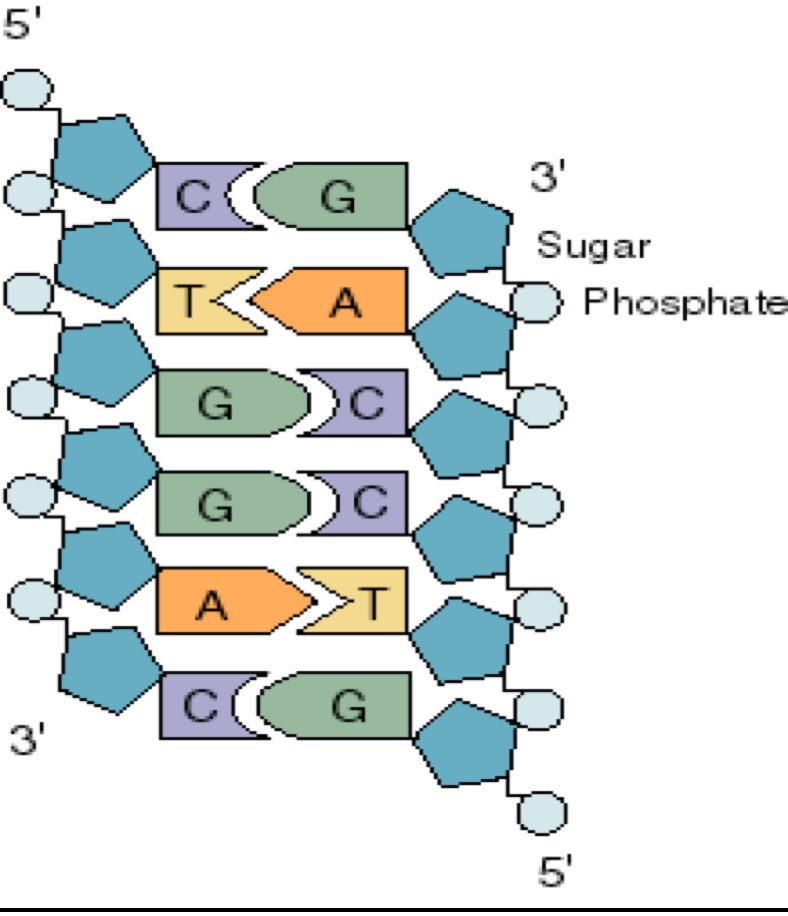 DNA
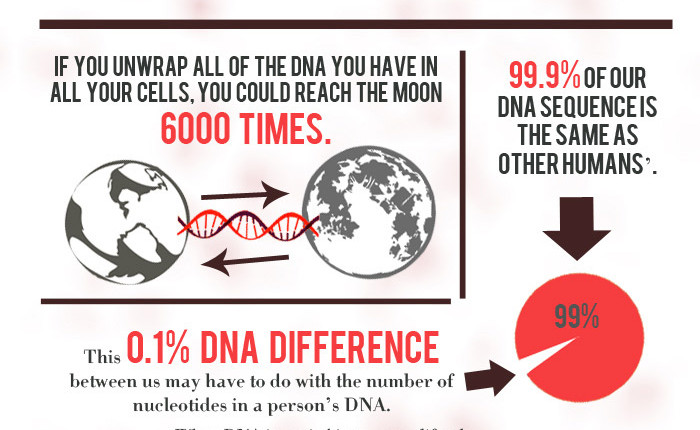 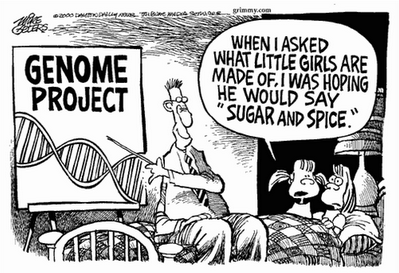